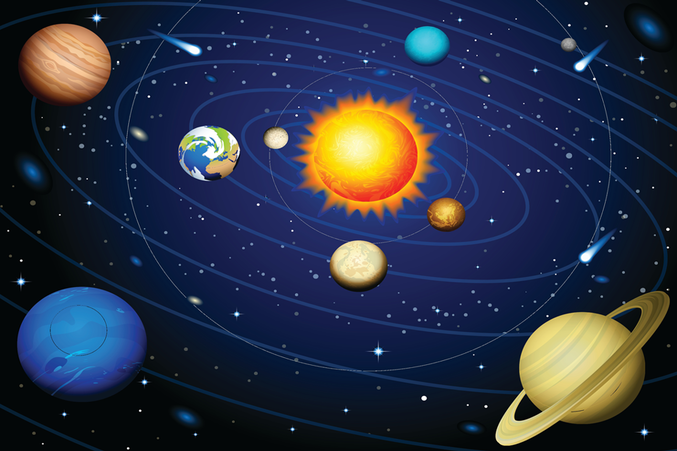 МБОУ СОШ с.Дзуарикау
Школьная орбита
Рубрики
Учредитель: МБОУ СОШ с.Дзуарикау
Редактор: учитель русского языка и литературы 
Темирова С.М.
адрес: с.Дзуарикау. Ул.Бр.Газдановых 11. 
адрес сайта www.dzuarikau.osedu2.ru
Комсомол… Как много значит это слово…
От редактора
Коста Хетагуров
Успешного старта, ученики
Любить Отечество как Коста
«…И превратились в белых голубей…»
Единый урок самоуправления
Весь мир- мой храм
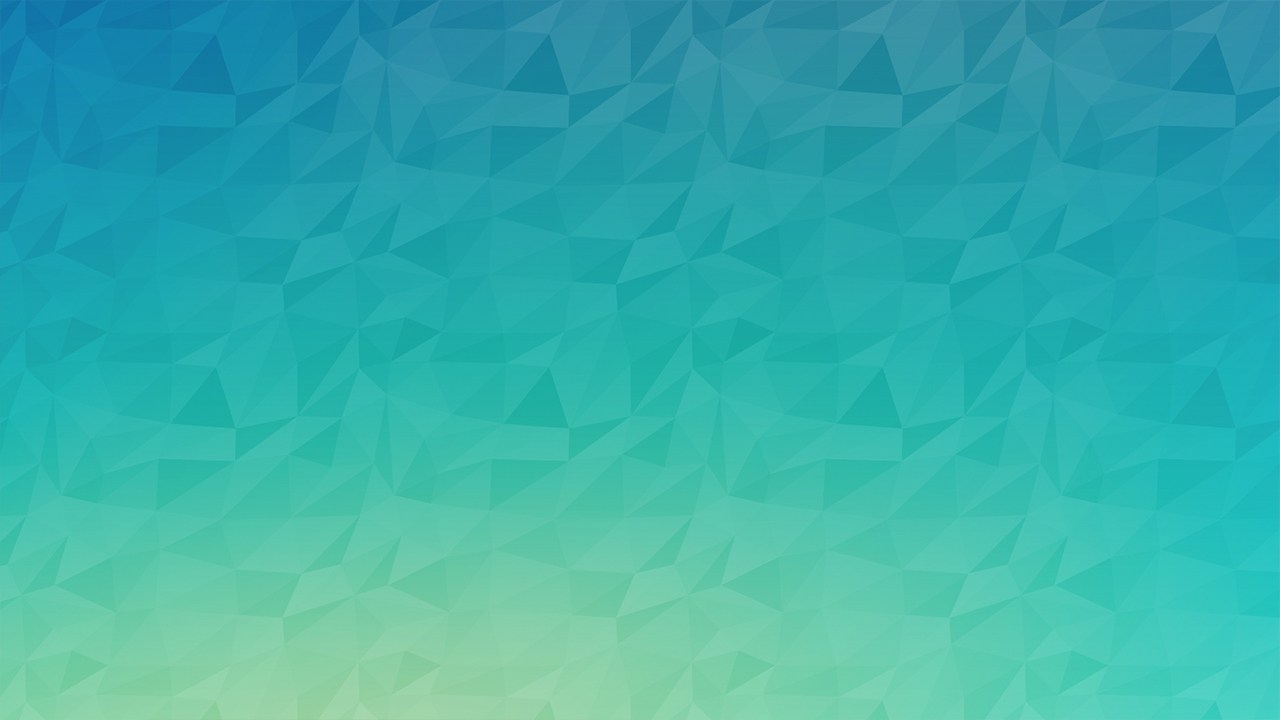 От редактора
Дорогие читатели! Осень золотая пора. Она является самой красочной порой. Рисует она только багряными золотистыми красками. Осень - замечательный художник. Надеюсь, что для вас она будет успешной и насыщенной.
Уж небо осенью дышало,
Уж реже солнышко блистало,
Короче становился день,
Лесов таинственная сень
С печальным шумом обнажалась.
Ложился на поля туман,
Гусей крикливых караван
Тянулся к югу: приближалась
Довольно скучная пора;
Стоял ноябрь уж у двора.
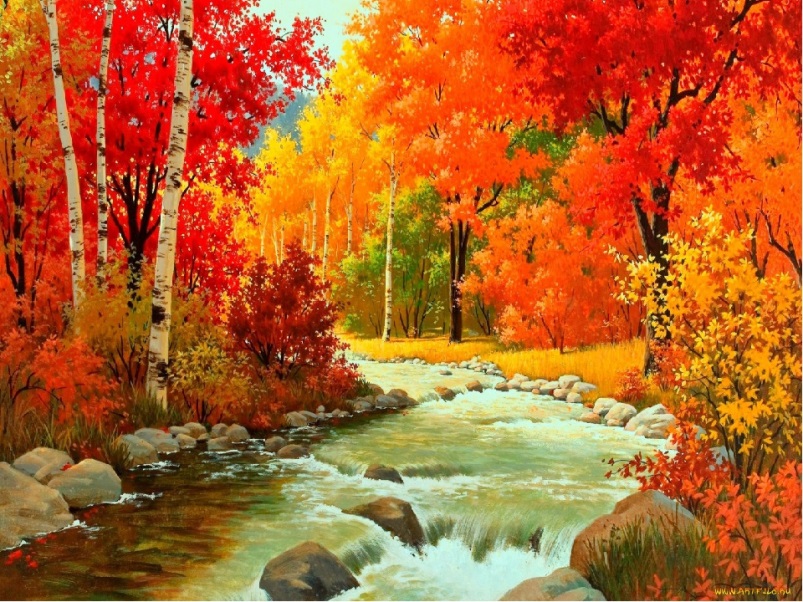 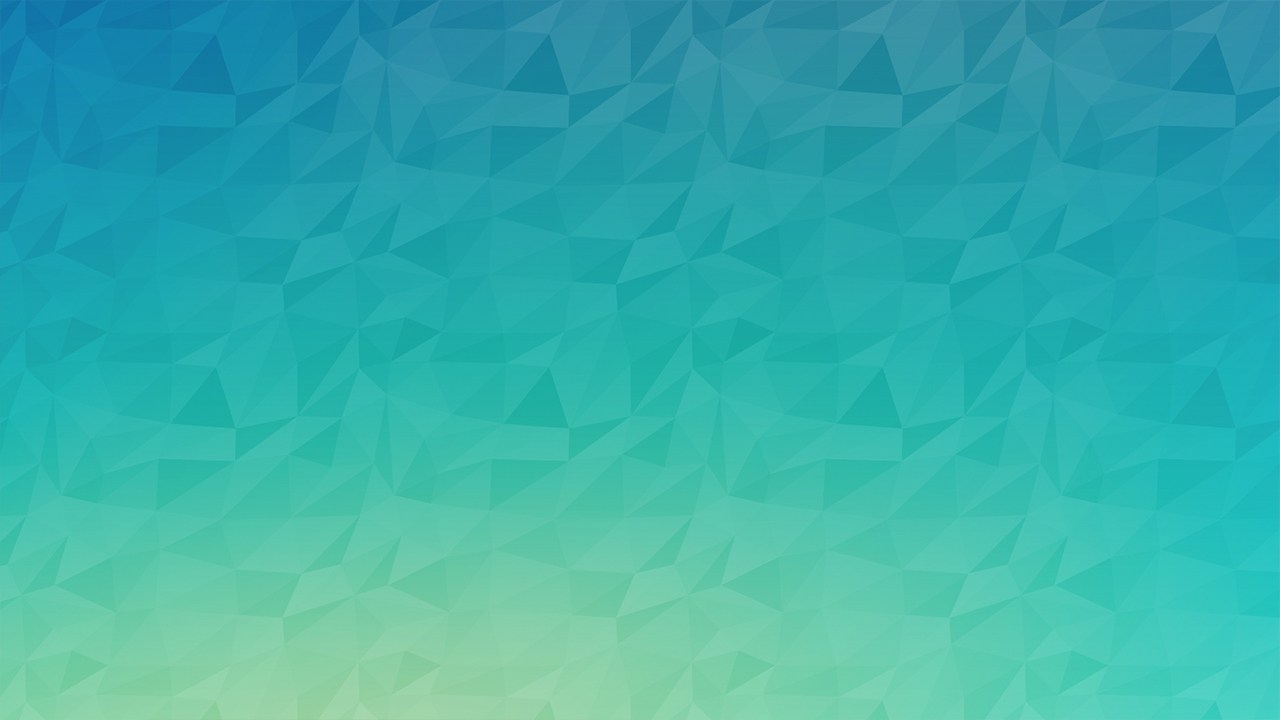 Успешного старта Вам,ученики!
Осенний период всегда с нетерпением ждут ученики, так как проходят предметные олимпиады и лучшие учащиеся могут состязаться знаниями в разных отраслях. Первая олимпиада прошла 8 октября по русскому языку. В ней учащиеся показали умение размышлять и владение языком. Задания были разноуровневые, что делало соревнование более интересным.
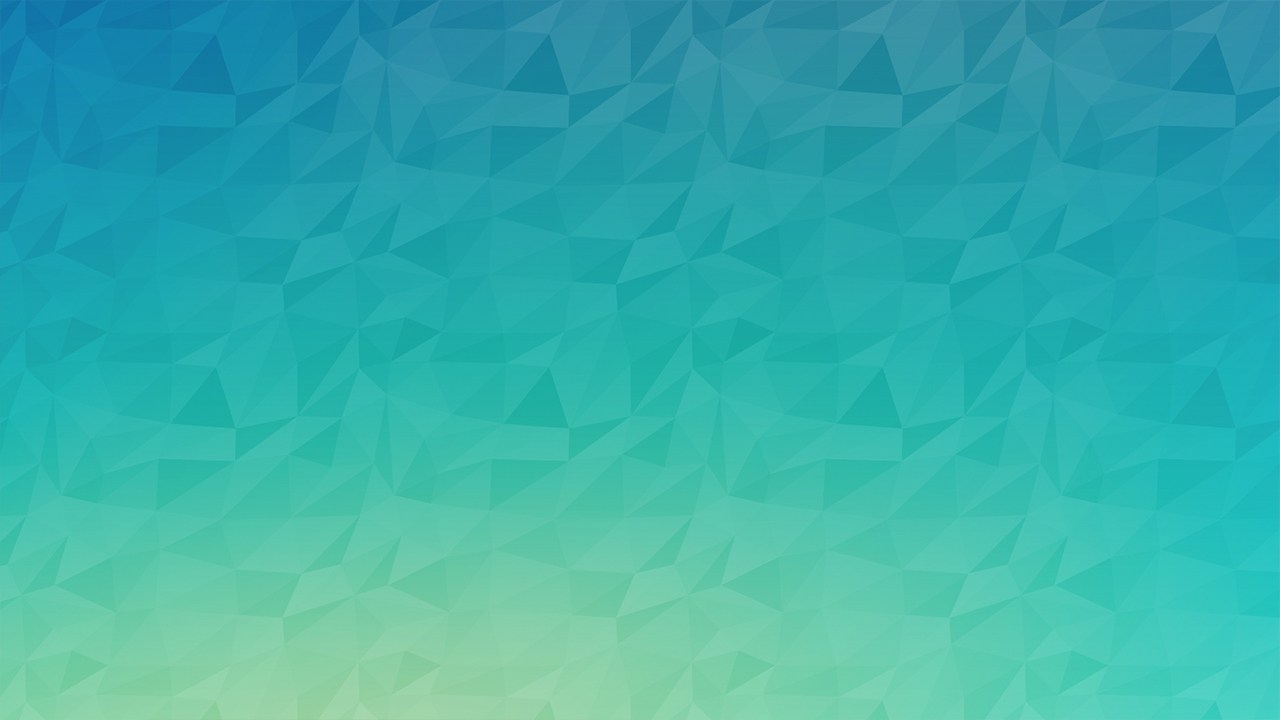 Весь мир – мой храм
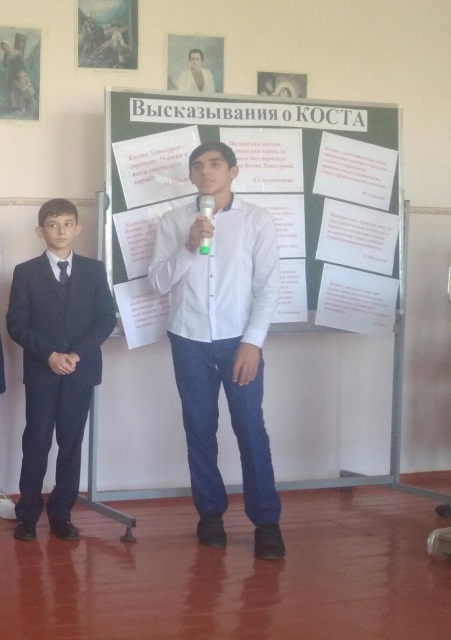 Коста - один из великих писателей мира . Его рождение отмечается 15 октября. В связи с этим в школе целая неделя будет посвящена ему и его творчеству. Сегодня состоялась открытие этой недели Выставки книг, высказываний, экскурсия, разнообразные конкурсы и брейн-ринги, классные часы и литературно-музыкальное мероприятие - все это будет посвящено ему- Коста Хетагурову, который смог прославить свою маленькую Осетию на весь мир, будучи выходцем простого маленького горного аула Нар.
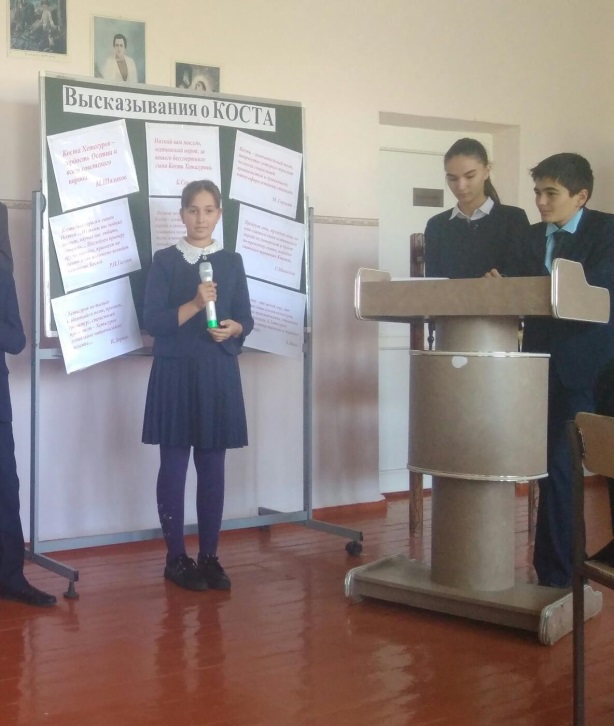 Коста Хетагуров    
по-настоящему сблизил нас с человечеством
У каждого народа есть личности,  которые оставили свой  след в истории.  Мы по праву можем считать, что  для осетинского народа это великий наш Коста, которому в этом году исполняется 159 лет.
         В рамках «недели Коста»,  в нашей школы с 5-11 класс на уроках истории прошли мини-лекции на тему:"К.Л.Хетагуров - историческая     личность". Лекторская группа музея кратко познакомила учащихся с личностью Коста, рассказала о поэтическом слове Коста, который  находил такой взволнованный отклик в сердцах людей не только в Осетии, России,  но и во многих странах мира. Коста по-настоящему сблизил нас с человечеством. Его произведения издаются во многих станах мира
Любить Отечество как Коста
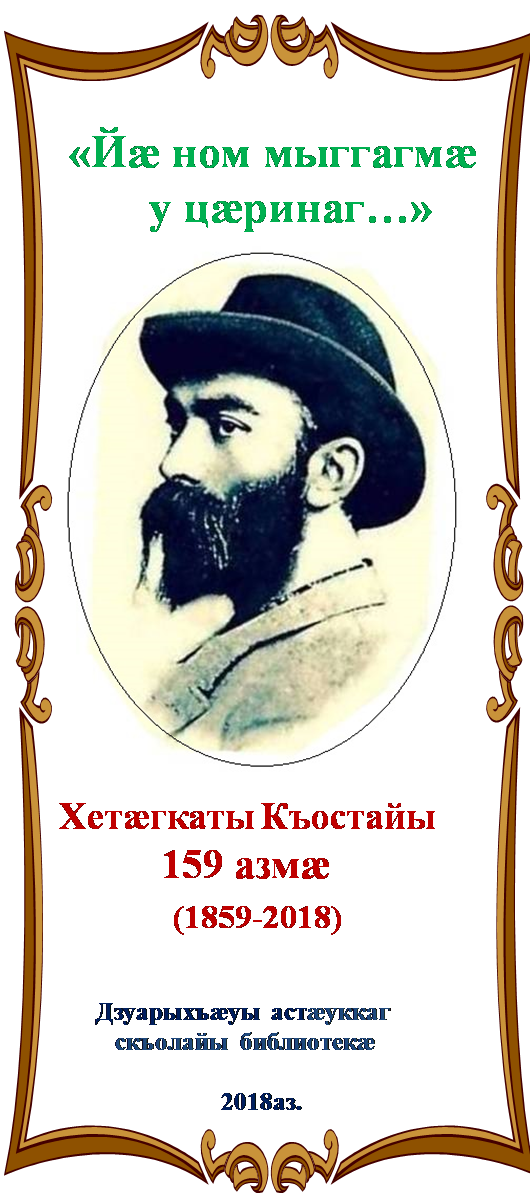 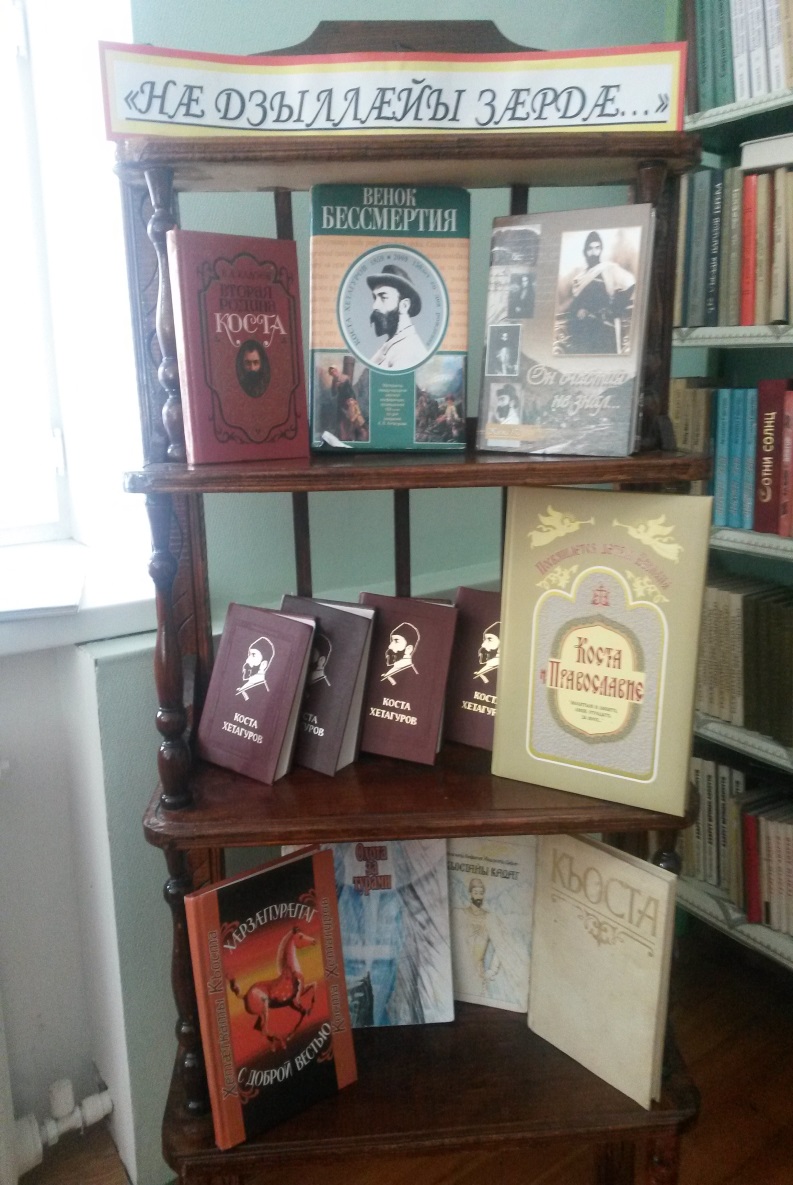 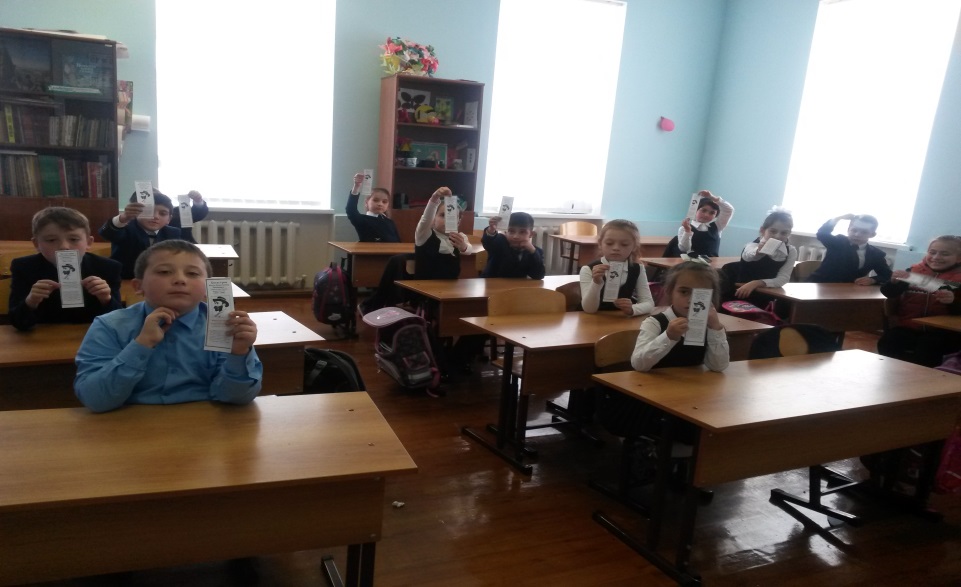 Под таким названием прошел в октябре цикл громких чтений произведений великого осетинского сына Коста в школьной библиотеке. 
Была оформлена выставка книг и были представлены закладка и буклет «Йǽ ном мыггагмǽ у цǽринаг».
Единый урок местного самоуправления
6 октября 2018 года по поручению Главы РСО-Алания В.З. Битарова во всех школах республики проводятся мероприятия, посвященные основам местного самоуправления. 
16 октября в СОШ с.Дзуарикау был проведен Единый урок основ местного самоуправления среди учащихся 9-11 классов. В ходе урока ведущие Джелиева Милана(ученица 10кл) и Бестаева Алина (ученица 11 кл) рассказали об истории развитии местного самоуправления в России. Учителя истории Кочиева Б.И и Кочиева Е.Х ознакомили с целями и задачами местного самоуправления, рассказали о значении института местного самоуправления в жизни демократических государств. На Урок был приглашен глава Администрации Дзуарикауского сельского поселения Артур Кцоев, который рассказал о региональных особенностях и традициях участия граждан в решении вопросов местного значения
«Комсомолу 100 лет. Вехи истории»
Накануне дня рождения ВЛКСМ в школе были проведены мероприятия, посвященные этому событию. На уроках истории в 5-8 классах учителями Кочиевой Б.И. и Кочиевой Е.Х. были проведены мини лекции, где учащиеся узнали о славных свершениях в истории ВЛКСМ. 
В 9-11 классах прошла конференция «Комсомолу 100 лет. Вехи истории» ( ответственные учителя истории Кочиева Б.И. Кочиева Е.Х.) Цель данной конференции : познакомить учащихся с жизнью, подвигами, заслугами комсомольской организации перед Родиной; ознакомить с работой комсомольской организации нашей страны. Ребята узнали о комсомольцах –села Дзуарикау 20-30-х годов - молодых строителей новой жизни в селе, о комсомольцах-земляках, ставшие героями ВОВ, их боевых подвигах, не легком труде послевоенных лет, роли в развитии республики Северная Осетия. Мероприятие сопровождалось презентацией и исполнением песен тех времен.
«Комсомол! 
Как много значит это слово…»
К 100-летию Комсомола педагогом – библиотекарем МБОУ СОШ с.Дзуарикау, Хаутовой Мирой Тимофеевной был проведен ряд мероприятий: 1. Была оформлена выставка книг 
2. Был оформлен красочный стенд, с богатым материалом. 
3. Обзор книги Александра Фадеева «Молодая гвардия» с учащимися 
11 класса. 
4.Был представлен буклет «Комсомол! Как много значит это слово…» 
2. Был оформлен красочный стенд «100 лет КОМСОМОЛУ», с богатым материалом. Школьники с гордостью читали строки о нашем односельчанине Харитоне Баразгове и его друзьях из целинного студенческого отряда СОГПИ. В статье «Комсомол Осетии на целине» автор пишет о том, как комсомольцы Осетии с достоинством выдер¬жали суровые целинные испытания. 
По зову сердца стал активным участником борьбы за подъем целинных и залежных земель в казахстанских степях наш односельчанин, тогдашний студент СОГПИ Баразгов Харитон Дахцикоевич. 
Он достойно выдер¬жал суровые целинные испытания, за что был награжден Почетной грамотой ЦК ВЛКСМ в 1957году. 
О Харитоне Баразгове писали в газетах «Такие не подведут» в газете «Молодой коммунист» сентябрь-октябрь 1956г., «С комсомольским задором» «Казахстанская правда» осень 1956г. «Великая битва в Казахских степях» в газете «Северная Осетия» за 18 октября 2008г. 
Мы горды, что представитель старшего поколения, который прошел через прекрасную, ответственную школу комсомола, Харитон Дахцикоевич Баразгов, наш односельчанин.
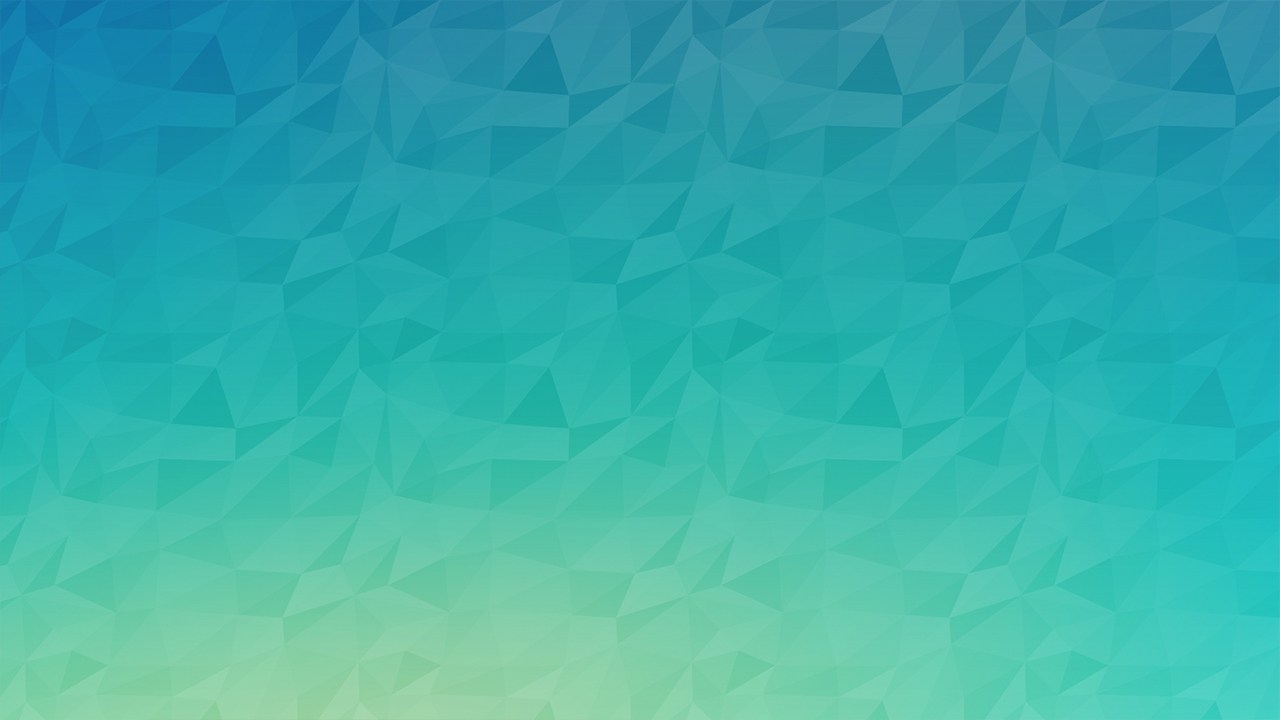 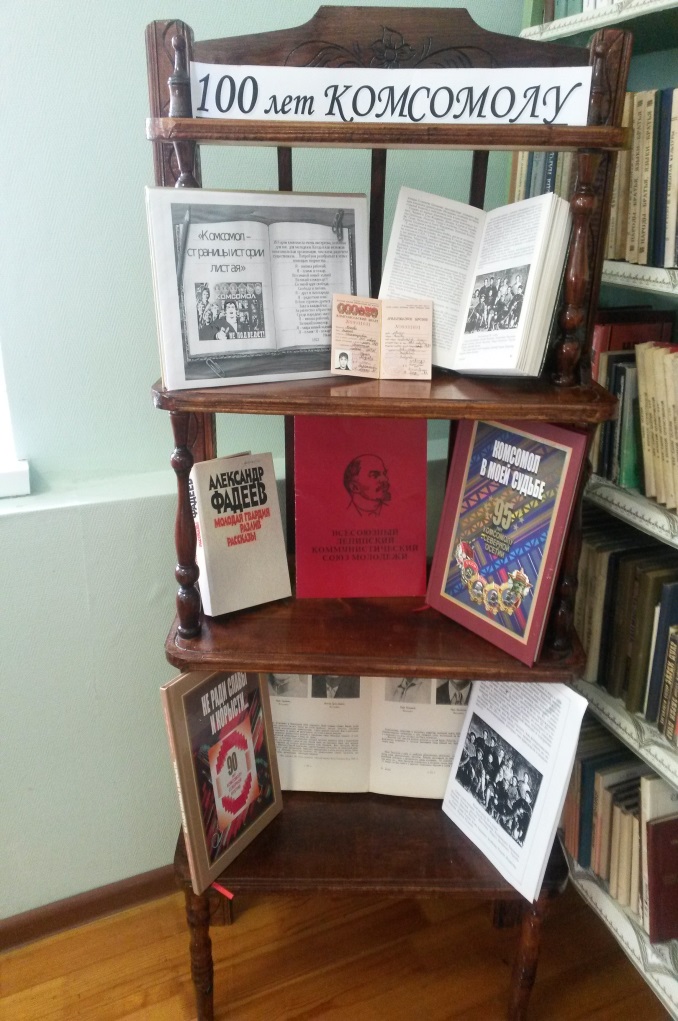 «…И превратились 
в белых журавлей…»
«…И превратились в белых журавлей…» 25 октября библиотекарь школы с активом библиотеки организовали и провели Праздник Белых Журавлей. Этот праздник учрежден народным поэтом Дагестана Расулом Гамзатовым как праздник поэзии и как память о павших на полях сражений во всех войнах, а так же символ миролюбия и бережного отношения к истории. На празднике присутствовали учащиеся 4-9 классов, учителя школы и гости: педагоги - библиотекари школ Алагирского района. 
В патриотическом воспитании школьников, на наш взгляд, этот праздник может сыграть определенную позитивную роль и явиться значимым событием школьной жизни. 
Поиск информации о Дне Белых Журавлей, подготовка мультимедийной презентации, изготовление бумажных журавликов, оформление стенда- все это позволило заинтересовать и сплотить ребят. 
Вниманию гостей также был представлен буклет «…И превратились в белых журавлей…»
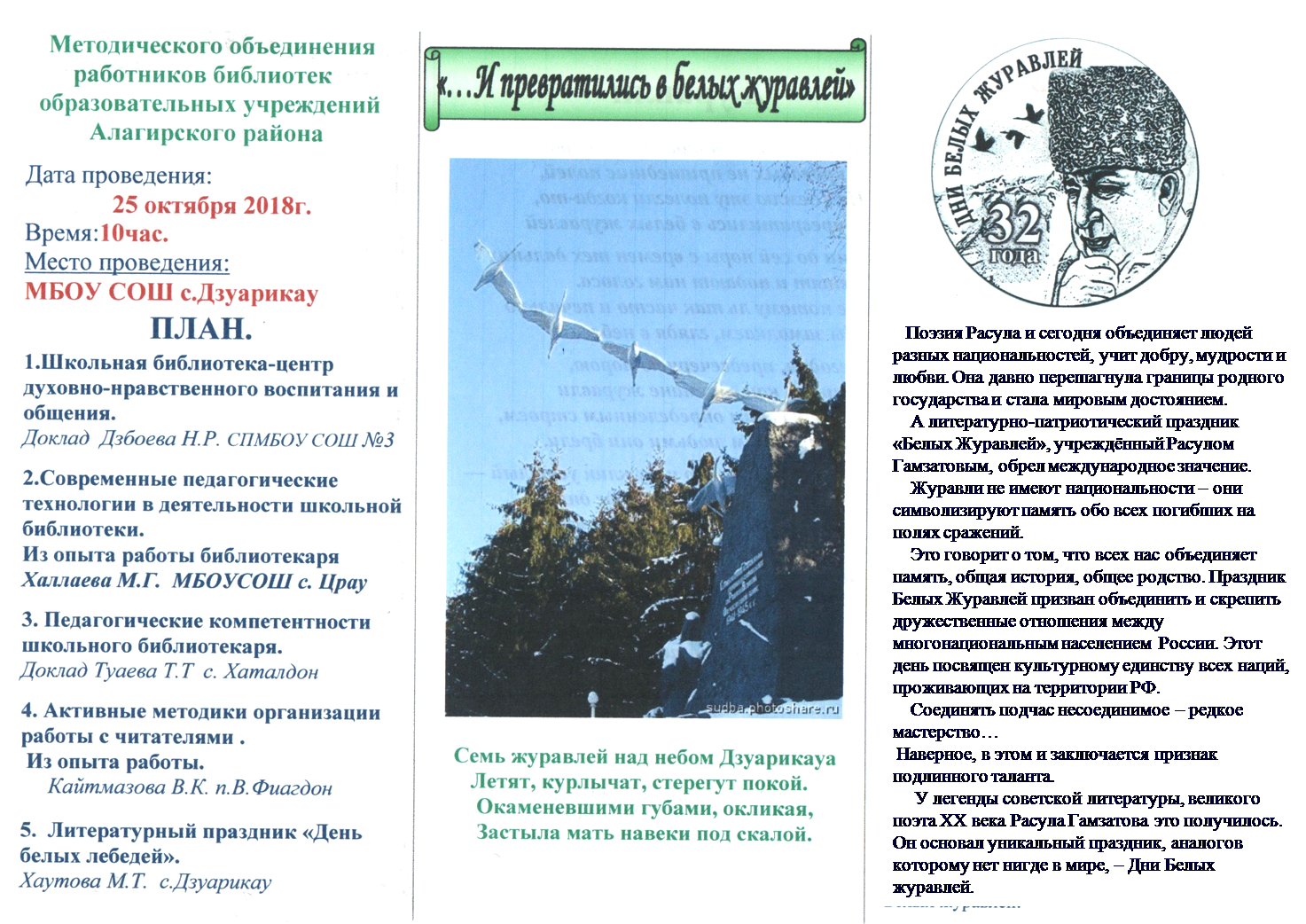 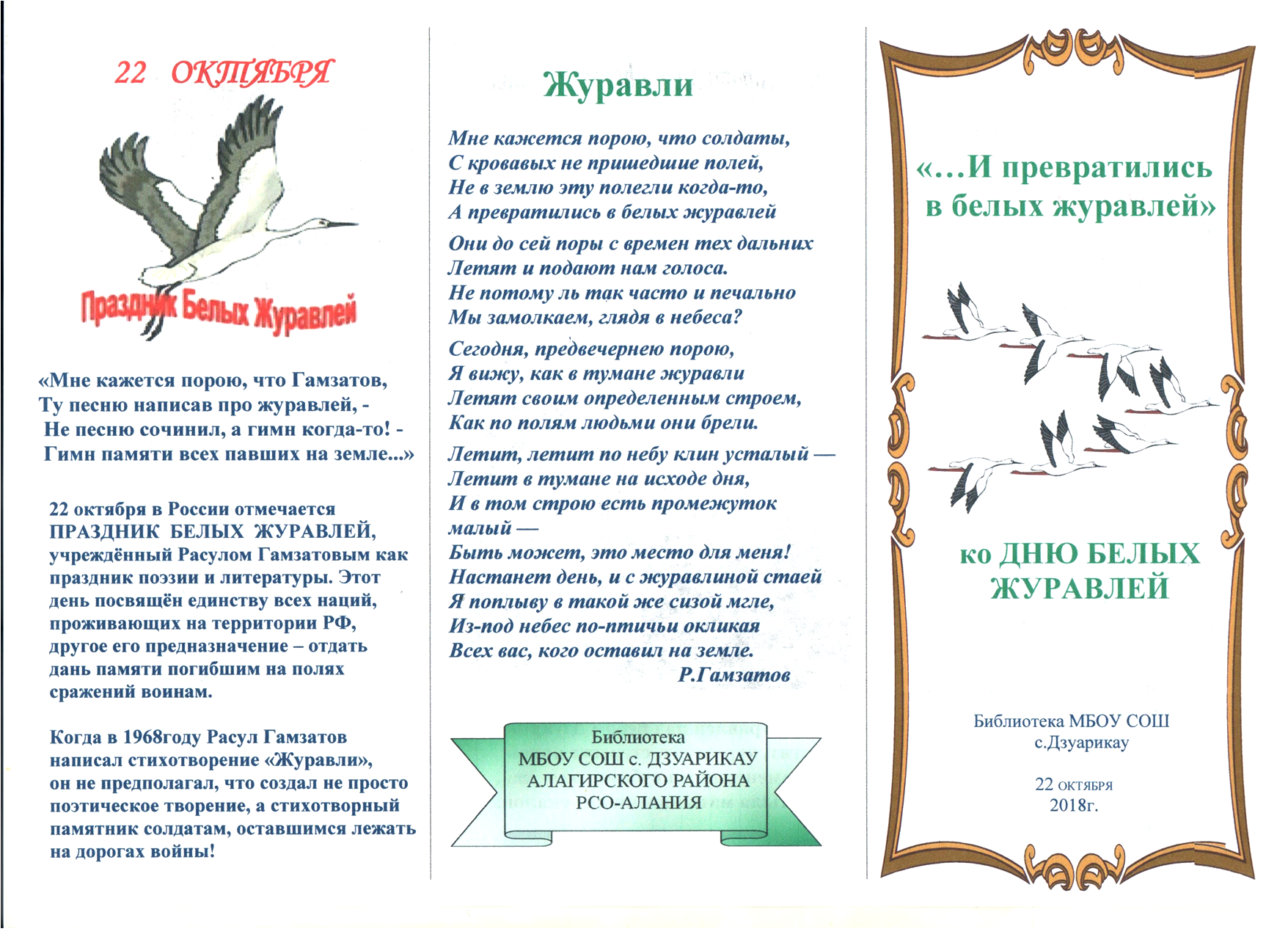 Буклет «…И превратились в белых журавлей…»
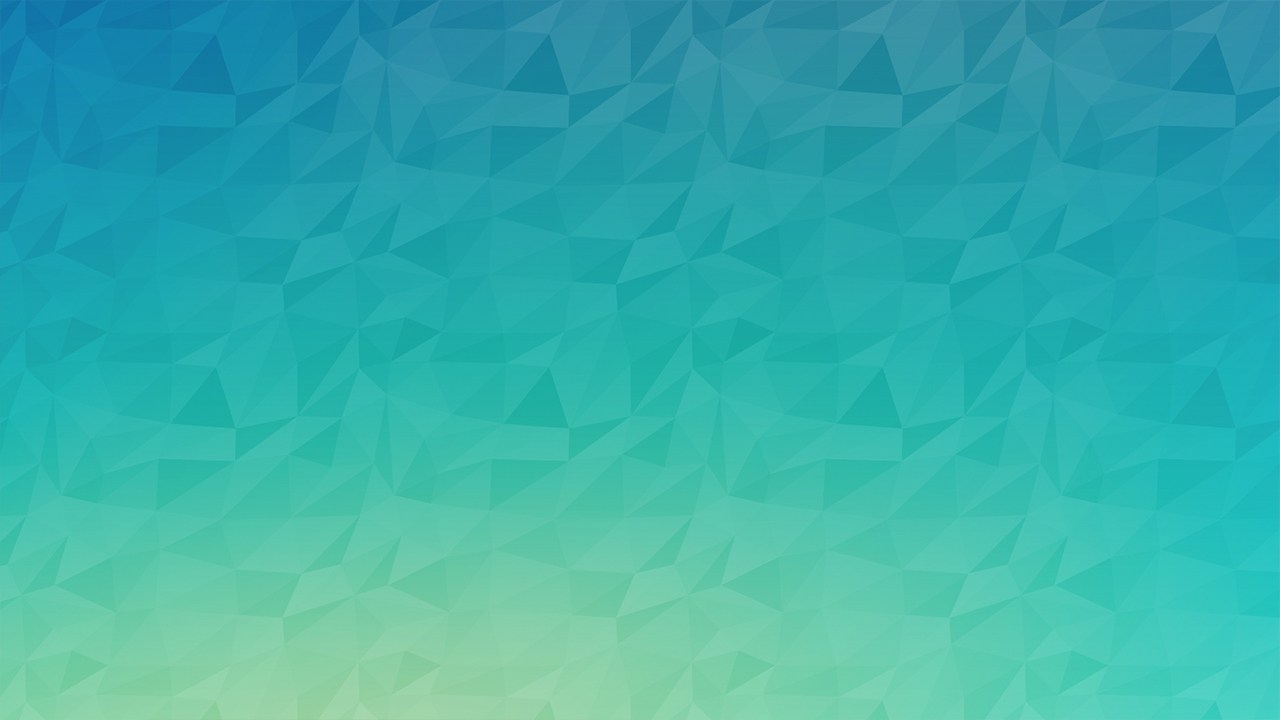 День Белых журавлей
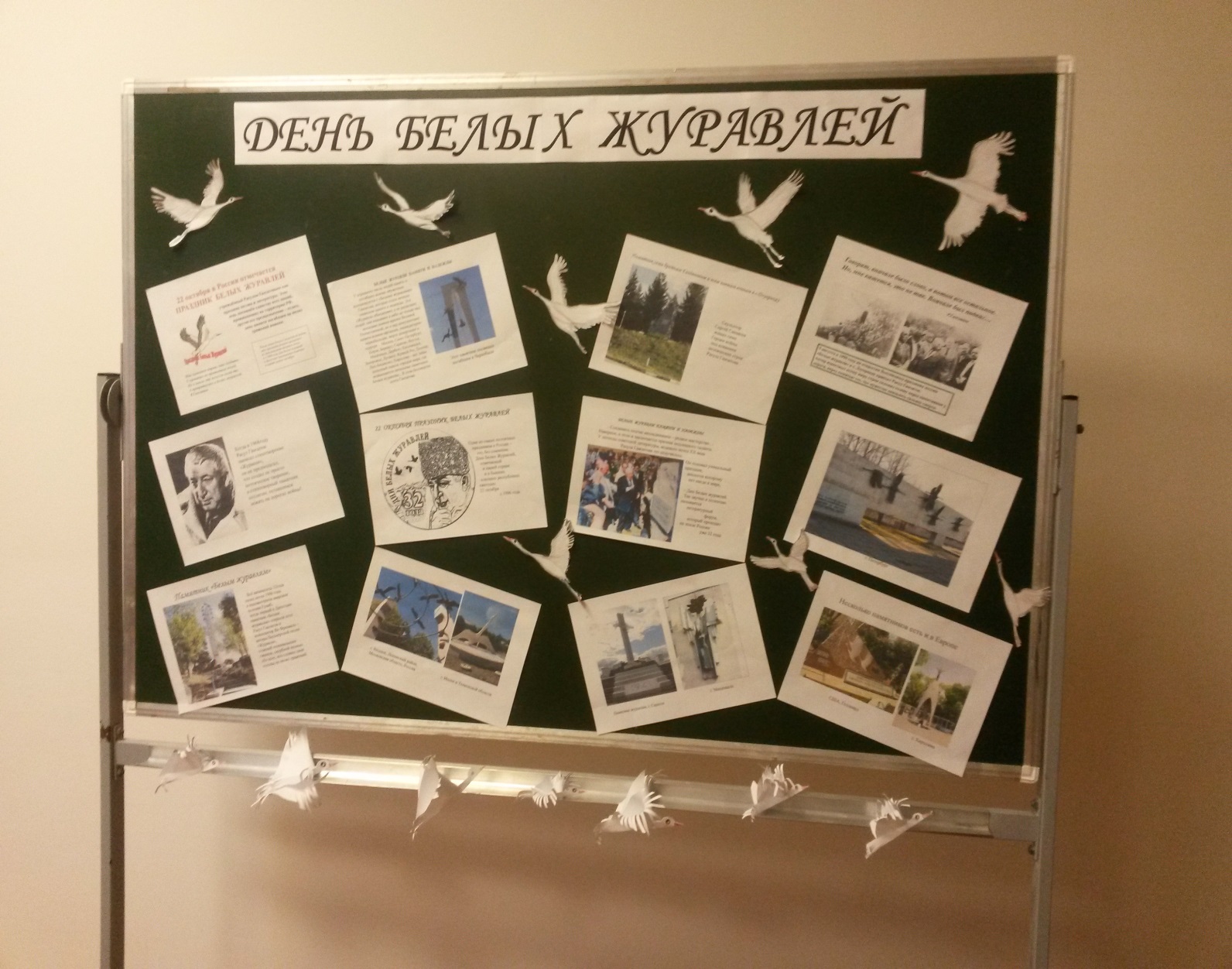 Выставка книг
 «Они защищали Родину»
Стенд «День Белых Журавлей»